CS11001/CS11002Programming and Data Structures (PDS) (Theory: 3-0-0)
Sudeshna Sarkar
Department of Computer Science and Engineering
Indian Institute of Technology Kharagpur
Function
function definition 
Function calling or invoking
main() “calls” / “invokes” function.
gcd(a,b) : a call or invocation
gcd(99,47) : another call
“arguments to the call”
Function definition:
information about function, name + how it is to be called + what happens when function is executed.
int gcd(int m, int n) {
   while(m % n != 0){
	int r = m%n;
	m = n;
	n = r;
   }
   return n;
}
int main ( ) {
  int a=36, b=24;
  printf (“%d\n”, gcd(a,b)) ;
  printf (“%d\n”, gcd(99,47));
}
Form of function definitions
return-type name-of-function( 
   parameter1-type parameter1-name,
   parameter2-type parameter2-name,
   …) 
{
  function-body
}
How a function executes
main() executes and reaches gcd(36,24)
main() suspends.
Preparations made to run  gcd()
Area allocated in memory where gcd will have its variables.  “activation frame”
Variables corresponding to parameters are created in activation frame.
Values of arguments are copied from activation frame of main() to that of gcd(). “call by value”.
int gcd(int m, int n) {
   while(m % n != 0){
	int r = m%n;
	m = n;
	n = r;
   }
   return n;
}
int main ( ) {
  int a=36, b=24;
  printf (“%d\n”, gcd(a,b)) ;
  printf (“%d\n”, gcd(99,47));
}
(contd.)
Execution of function-body starts.
Execution ends when “return” statement is encountered.
Value following the word return is copied back to the calling program, to be used in place of the expression gcd(…,…)
Activation frame of function is destroyed, i.e. memory reserved for it is taken back.
Main() resumes execution.
int gcd(int m, int n) {
   while(m % n != 0){
	int r = m%n;
	m = n;
	n = r;
   }
   return n;
}
int main ( ) {
  int a=36, b=24;
  printf (“%d\n”, gcd(a,b)) ;
  printf (“%d\n”, gcd(99,47));
}
Remarks
The set of variables in calling program is completely disjoint from the set in called function, e.g. gcd.
Both may contain same name.  Calling program will reference the variables in its activation frame, and called program in its activation frame. 
New variables can be created in called function.
Arguments to calls/invocations can be expressions, which are first evaluated before called function executes.
Functions can be called while executing functions.
Function definition must appear before call to it.
Contract view of functions
Function : takes the responsibility of getting something done.
Specification : what the function is supposed to do. Ex
“If the arguments satisfy certain properties (preconditions), then a certain value will be returned, or a certain action will happen.”
gcd : If positive integers are given as arguments, then their GCD will be returned.
Contract view of functions (contd.)
Function = contract between the programmer who wrote the function, and other programmers who use it.
Programmer who uses the function trusts the function writer.
Programmer who wrote the function does not care which program uses it.
Contract view of functions (contd.)
Postconditions: After the function finishes execution, does it modify the state of the program?
Example: After dash finishes its execution it might always leave the pen up (not true for the code given earlier).
Exercise: Modify the code of dash to ensure that the pen is up at the end.
Post conditions must also be mentioned in the specification.
Writing clear specifications is very important.
Some shortcomings
Using what we saw, it is not possible to write functions to do the following:
A function that exchanges the values of two variables.
A function that returns not just one value as the result, but several.  For example, we might want a function to return polar coordinates given Cartesian coordinates.
Exchanging the values of two variables, attempt 1
void exchange(int m, int n){
	int temp = m;
	m = n; n = temp;
	return;
} 
int main () {
       int a=1, b=2;
       exchange(a,b);
      printf (“%d, %d\n”, a,b) ;
}
Does not work.  
1, 2 will get printed.
Reference parameters
void exchange(int &m, int &n){
	int temp = m;
	m = n; n = temp;
	return;
}
int main () {
         int a=1, b=2;
         exchange(a,b);
         printf (“%d, %d\n”, a,b) ;
         return 0;
}
& before the name of the parameter: Says, do not allocate space for this parameter, but instead just use the variable from the calling program.
With this, when function changes m,n it is really changing a,b.
Such parameters are called reference parameters.
Pointers
If the memory of a computer has N bytes, then the bytes are numbered 0..N-1.
The number assigned to a byte (different from what is stored in the byte) is said to be its address.
A pointer is a variable that can store addresses.  Sometimes “pointer” might mean an address also.
What we accomplished using reference variables can also be accomplished using pointers.  This will be seen soon.
Pointers will also be useful elsewhere.
Passing Arrays to a Function
An array name can be used as an argument to a function.
Effectively the address of the first element
Makes the entire array to be accessible to the function.
Example 1: Minimum of a set of numbers
We can also write 
    int  x[100];
But the way the function is written makes it general; it works with arrays of any size.
#include  <stdio.h>

int main()
{
    int  a[100], i, n;

    scanf (“%d”, &n);  
    for  (i=0; i<n; i++)
        scanf (“%d”, &a[i]);

    printf (“\n Minimum is %d”, minimum(a,n));
}
int  minimum (int x[], int size)
{
    int  i, min = 99999;

    for  (i=0; i<size; i++)
        if  (min > x[i])
            min = x[i];
    
    return (min);
}
Parameter Passing mechanism
When an array is passed to a function, the values of the array elements are not passed to the function.
The array name is interpreted as the address of the first array element.
The formal argument therefore becomes a pointer to the first array element.
When an array element is accessed inside the function, the address is calculated using the formula stated before.
Changes made inside the function are thus also reflected in the calling program.
Parameter Passing mechanism
Passing parameters in this way is called 
        call-by-reference.

Normally parameters are passed in C using
        call-by-value.

what it means?
If a function changes the values of array elements, then these changes will be made to the original array that is passed to the function.
This does not apply when an individual element is passed on as argument.
Array as parameter
Number of
Elements used
Array name passed
Example: Average of numbers
#include <stdio.h>

float avg(float [], int );

void main()
{
  float a[]={4.0, 5.0, 6.0, 7.0};

  printf("%f \n", avg(a,4) );
}
float  avg (float x[], int n)
{
  float sum=0;
  int i;

  for(i=0; i<n; i++)
     sum+=x[i];
  return(sum/(float) n);
}
prototype
Call by Value and Call by Reference
Call by value
Copy of argument passed to function
Changes in function do not effect original
Use when function does not need to modify argument
Avoids accidental changes

Call by reference 
Passes original argument
Changes in function effect original
Only used with trusted functions
Example: Max Min function
/* Find maximum and minimum from a list of 10 integers */
#include <stdio.h>

void getmaxmin(int array[],int size,int maxmin[]);

void main()
{
        int a[20],i,maxmin[2];

        printf("Enter 10 integer values: ");
        for(i=0;i<10;i++)
                scanf("%d",&a[i]);
        getmaxmin(a,10,maxmin);
        printf("Maximum=%d, Minimum=%d\n", 	maxmin[0],maxmin[1]);
}
Return type is void
void getmaxmin(int ar[],int size,int maxmin[])
{
        int i,max=-99999,min=99999;

        for(i=0;i<size;i++) {
                if(max<ar[i])
                        max=ar[i];
                if(min>ar[i])
                        min=ar[i];
        }
        maxmin[0]=max;
        maxmin[1]=min;
}
Returning multiple values from a function.
Scope of a variable
#include<stdio.h>
void print(int a)
{
        printf("3.1 in function value of a: %d\n",a);
        a+=23;
        printf("3.2 in function value of a: %d\n",a);
}
int main()
{
        int a=10,i=0;
        printf("1. value of a: %d\n",a);
        while(i<1) {
                int a;
                a=20;
                printf("2. value of a: %d\n",a);
                i++;
        }
        printf("3. value of a: %d\n",a);
        print(a);
        printf("4. VALUE of a: %d\n",a);
}
3.1 in function value of a: 10
3.2 in function value of a: 33
1. value of a: 10
2. value of a: 20
3. value of a: 10
4. value of a: 10
END
Storage Class of Variables
What is Storage Class?
It refers to the permanence of a variable, and its scope within a program.

Four storage class specifications in C:
Automatic:  	auto
External:  	extern
Static:  		static
Register:  	register
Automatic Variables
These are always declared within a function and are local to the function in which they are declared.
Scope is confined to that function.

This is the default storage class specification.
All variables are considered as auto unless explicitly specified otherwise.
The keyword auto is optional.
An automatic variable does not retain its value once control is transferred out of its defining function.
auto: Example
#include <stdio.h>

int factorial(int m)
{
	auto int i;
	auto int temp=1;
	for (i=1; i<=m; i++)
		temp = temp * i;
	return (temp);
}
void main()
{
	auto int  n;
	for (n=1; n<=10; n++)
    printf (“%d! = %d \n”, 
         n, factorial (n));
}
Static Variables
Static variables are defined within individual functions.
Unlike automatic variables, static variables retain their values throughout the life of the program.
If a function is exited and re-entered at a later time, the static variables defined within that function will retain their previous values.
Initial values can be included in the static variable declaration.
Will be initialized only once.

An example of using static variable:
Count number of times a function is called.
static: Example
#include <stdio.h>
void print()
{
        static int count=0;
        printf("Hello World!! ");
        count++;
        printf("is printing %d times.\n",count);
}
int main()
{
        int i=0;
        while(i<10) {
                print();
                i++;
        }
        return 0;
}
Output

Hello World!! is printing 1 times.
Hello World!! is printing 2 times.
Hello World!! is printing 3 times.
Hello World!! is printing 4 times.
Hello World!! is printing 5 times.
Hello World!! is printing 6 times.
Hello World!! is printing 7 times.
Hello World!! is printing 8 times.
Hello World!! is printing 9 times.
Hello World!! is printing 10 times.
External Variables
They are not confined to single functions.
Their scope extends from the point of definition through the remainder of the program.
They may span more than one functions.
Also called global variables.

Alternate way of declaring global variables.
Declare them outside the function, at the beginning.
global: Example
#include <stdio.h>
int count=0;
void print()
{
        printf("Hello World!! ");
        count++;
}
int main()
{
        int i=0;

        while(i<10) {
                print();
                i++;
                printf("is printing %d times.\n",count);
        }
        return 0;
}
Output

Hello World!! is printing 1 times.
Hello World!! is printing 2 times.
Hello World!! is printing 3 times.
Hello World!! is printing 4 times.
Hello World!! is printing 5 times.
Hello World!! is printing 6 times.
Hello World!! is printing 7 times.
Hello World!! is printing 8 times.
Hello World!! is printing 9 times.
Hello World!! is printing 10 times.
static   vs    global
#include <stdio.h>
int count=0;
void print()
{
        printf("Hello World!! ");
        count++;
}
int main()
{
        int i=0;

        while(i<10) {
                print();
                i++;
                printf("is printing %d times.\n",count);
        }
        return 0;
}
#include <stdio.h>
void print()
{
        static int count=0;
        printf("Hello World!! ");
        count++;
        printf("is printing %d times.\n",count);
}
int main()
{
        int i=0;
        while(i<10) {
                print();
                i++;
        }
        return 0;
}
Register Variables
These variables are stored in high-speed registers within the CPU.
Commonly used variables like loop variables/counters may be declared as register variables.
Results in increase in execution speed.
User can suggest, but the allocation is done by the compiler.
#include<stdio.h> 
int main() 
{ 
    int sum; 
    register int count; 
    for(count=0;count<20;count++) 
    	sum=sum+count;
    printf("\nSum of Numbers:%d", sum); 
    return(0); 
}
#include: Revisited
Preprocessor statement in the following form
         #include “filename”

Filename could be specified with complete path.
         #include “/home/pralay/C-header/myfile.h”

The content of the corresponding file will be
    included in the present file before compilation and the compiler will compile thereafter considering the content as it is.
/usr/include/filename.h
prog.c
myfile.h
#include: Revisited
#include <stdio.h>
int x;

void main()
{
  printf(“Give value of x \n)”;
 scanf(“%d”,&x);
  printf(“Square of x=%d \n”,x*x);
}
#include “myfile.h”

main()
{
  printf(“Give value of x \n”);
 scanf(“%d”,&x);
  printf(“Square of x=%d \n”,x*x);
}
#include <stdio.h>
int x;
#include <filename.h>

It includes the file “filename.h” from a
specific directory known as include directory.
Variable number of arguments
General syntax:
scanf (control string, arg1, arg2, …, argn);
printf (control string, arg1, arg2, …, argn);


How is it possible?
Example: GCD calculation
int  gcd  (int A, int B)
{
	int  temp;
	while ((B % A) != 0)  {
		temp = B % A;
		B = A;
		A = temp;
	}
	return (A);
/* Compute the GCD of four numbers */
#include  <stdio.h>
int gcd(int A, int B);
void main()
{
	int  n1, n2, n3, n4, result;
	scanf (“%d %d %d %d”, &n1, &n2, &n3, &n4);
	result  =  gcd ( gcd (n1, n2), gcd (n3, n4) );
	printf (“The GCD of %d, %d, %d and %d is %d \n”, n1, n2, n3, n4, result);
}
Example: GCD calculation
int  gcd  (int A, int B)
{
	int  temp;
	while ((B % A) != 0)  {
		temp = B % A;
		B = A;
		A = temp;
	}
	return (A);
Scope/Visibility of a function!!!
/* Compute the GCD of four numbers */
#include  <stdio.h>
int main()
{
	int gcd(int A, int B);
	int  n1, n2, n3, n4, result;
	scanf (“%d %d %d %d”, &n1, &n2, &n3, &n4);
	result  =  gcd ( gcd (n1, n2), gcd (n3, n4) );
	printf (“The GCD of %d, %d, %d and %d is %d \n”, n1, n2, n3, n4, result);
}
Recursion
A process by which a function calls itself repeatedly.
Either directly.
X calls X.
Or cyclically in a chain.
X calls Y, and Y calls X.

Used for repetitive computations in which each action is stated in terms of a previous result.
fact(n) = n * fact (n-1)
Recursion
For a problem to be written in recursive form, two conditions are to be satisfied:
It should be possible to express the problem in recursive form.
The problem statement must include a stopping condition
fact(n)  =  1,                      if  n = 0
              =  n * fact(n-1),   if  n > 0
Recursion
Examples:
Factorial:
fact(0) = 1
fact(n) = n * fact(n-1), if n > 0

GCD:
gcd (m, m) = m
gcd (m, n) = gcd (m-n, n), if m > n
gcd (m, n) = gcd (n, n-m), if m < n

Fibonacci series (1,1,2,3,5,8,13,21,….)
fib (0) = 1
fib (1) = 1
fib (n) = fib (n-1) + fib (n-2), if n > 1
Example 1 :: Factorial
#include <stdio.h>

int fact(int n)
{
	if (n == 0) 
		return 1;
  	else 
		return (n * fact(n-1));
}
int main()
{
	 int i=6;
	 printf (“Factorial of 6 is: %d \n”, fact(i));
}
Mechanism of Execution
When a recursive program is executed, the recursive function calls are not executed immediately.

They are kept aside (on a stack) until the stopping condition is encountered.

The function calls are then executed in reverse order.
Advantage of Recursion :: Calculating fact(5)
First, the function calls will be processed:
fact(5) = 5 * fact(4)
fact(4) = 4 * fact(3)
fact(3) = 3 * fact(2)
fact(2) = 2 * fact(1)
fact(1) = 1 * fact(0)
The actual values return in the reverse order:
fact(0) = 1
fact(1) = 1 * 1 = 1
fact(2) = 2 * 1 = 2
fact(3) = 3 * 2 = 6
fact(4) = 4 * 6 = 24
Fact(5) = 5 * 24 = 120
Facts on fact
5! = 5 * 4 * 3 * 2 * 1
Notice that
5! = 5 * 4!
4! = 4 * 3! ...
Can compute factorials recursively 
Solve base case (1! = 0! = 1) then plug in
2! = 2 * 1! = 2 * 1 = 2;
3! = 3 * 2! = 3 * 2 = 6;
Example 2 :: Fibonacci series
#include <stdio.h>

int fib(int n)
{
	if (n < 2) 
	      return n;
  	else 
	      return (fib(n-1) + fib(n-2));
}
int main()
{
	 int i=4;
	 printf (“%d \n”, fib(i));
}
f(3)
f(2)
f(2)
f(1)
f(1)
f(0)
f(1)
f(0)
Execution of Fibonacci number
Fibonacci number fib(n) can be defined as:
        fib(0)  =  0
        fib(1)  =  1
        fib(n)  =  fib(n-1) + fib(n-2),   if  n > 1
The successive Fibonacci numbers are:
0, 1, 1, 2, 3, 5, 8, 13, 21, …..
f(4)
int  fib(int n)
{
     if  (n  < 2)   
	return (n);
     else  
	return (fib(n-1) + fib(n-2));
}
Set of recursive calls for fibonacci(3)
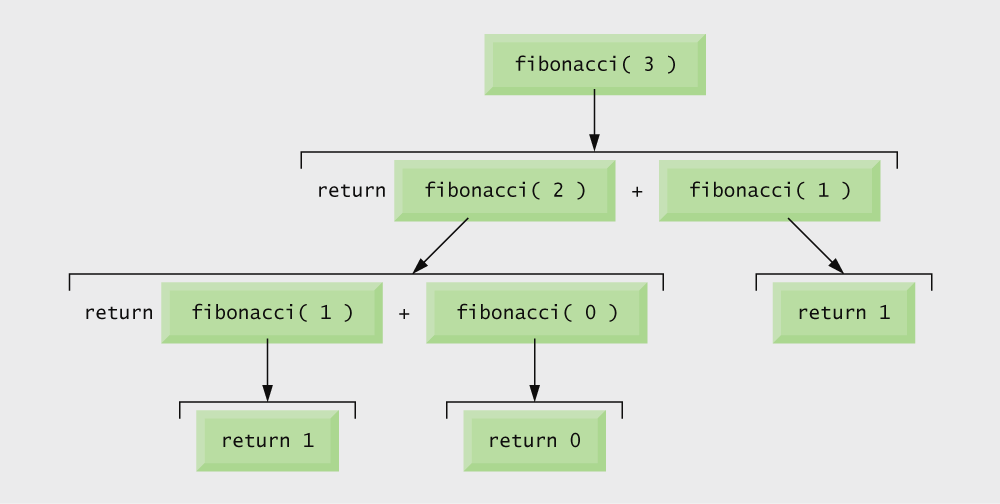 f(3)
f(2)
f(2)
f(1)
f(1)
f(0)
f(1)
f(0)
Inefficiency of Recursion
How many times the function is called when evaluating f(4) ?



Same thing is computed several times.
f(4)
Performance Tip
Avoid Fibonacci-style recursive programs which result in an exponential “explosion” of calls.
Example 3: Towers of Hanoi Problem
1
2
The problem statement:
Initially all the disks are stacked on the LEFT pole.
Required to transfer all the disks to the RIGHT pole.
Only one disk can be moved at a time.
A larger disk cannot be placed on a smaller disk.
3
4
5
LEFT
CENTER
RIGHT
Recursion is implicit
General problem of n disks.
Step 1: 
Move the top (n-1) disks from LEFT to CENTER.
Step 2: 
Move the largest disk from LEFT to RIGHT.
Step 3: 
Move the (n-1) disks from CENTER to RIGHT.
Recursive C code: Towers of Hanoi
#include  <stdio.h>

void  transfer (int n, char from, char to, char temp);

int main()
{
	int  n;  /* Number of disks */
	scanf (“%d”, &n);
	transfer (n, ‘L’, ‘R’, ‘C’);
	return 0;
}

void  transfer (int n, char from, char to, char temp)
{
	if  (n > 0)  {
		transfer (n-1, from, temp,to);
		printf (“Move disk %d from %c to %c \n”, n, from, to);
		transfer (n-1, temp, to, from);
	}
	return;
}
Towers of Hanoi: Example Run
5
Move disk 1 from L to R 
Move disk 2 from L to C 
Move disk 1 from R to C 
Move disk 3 from L to R 
Move disk 1 from C to L 
Move disk 2 from C to R 
Move disk 1 from L to R 
Move disk 4 from L to C 
Move disk 1 from R to C 
Move disk 2 from R to L 
Move disk 1 from C to L 
Move disk 3 from R to C 
Move disk 1 from L to R 
Move disk 2 from L to C 
Move disk 1 from R to C 
Move disk 5 from L to R 
Move disk 1 from C to L 
Move disk 2 from C to R 
Move disk 1 from L to R 
Move disk 3 from C to L 
Move disk 1 from R to C 
Move disk 2 from R to L 
Move disk 1 from C to L 
Move disk 4 from C to R 
Move disk 1 from L to R 
Move disk 2 from L to C 
Move disk 1 from R to C 
Move disk 3 from L to R 
Move disk 1 from C to L 
Move disk 2 from C to R 
Move disk 1 from L to R
4
Move disk 1 from L to C 
Move disk 2 from L to R 
Move disk 1 from C to R 
Move disk 3 from L to C 
Move disk 1 from R to L 
Move disk 2 from R to C 
Move disk 1 from L to C 
Move disk 4 from L to R 
Move disk 1 from C to R 
Move disk 2 from C to L 
Move disk 1 from R to L 
Move disk 3 from C to R 
Move disk 1 from L to C 
Move disk 2 from L to R 
Move disk 1 from C to R
3
Move disk 1 from L to R 
Move disk 2 from L to C 
Move disk 1 from R to C 
Move disk 3 from L to R 
Move disk 1 from C to L 
Move disk 2 from C to R 
Move disk 1 from L to R
Recursion vs. Iteration
Repetition
Iteration:  explicit loop
Recursion:  repeated function calls

Termination
Iteration: loop condition fails
Recursion: base case recognized

Both can have infinite loops

Balance 
Choice between performance (iteration) and good software engineering (recursion)
Observation
Any problem that can be solved recursively can also be solved iteratively (nonrecursively). 
A recursive approach is normally chosen in preference to an iterative approach when the recursive approach more naturally mirrors the problem and results in a program that is easier to understand and debug. 
Another reason to choose a recursive solution is that an iterative solution may not be apparent.
Performance Tip
Avoid using recursion in performance situations. Recursive calls take time and consume additional memory.
How are function calls implemented?
In general, during program execution
The system maintains a stack in memory.
Stack is a last-in first-out structure.
Two operations on stack, push and pop.

Whenever there is a function call, the activation record gets pushed into the stack.
Activation record consists of the return address in the calling program, the return value from the function, and the local variables inside the function.
At the end of  function call, the corresponding activation record gets popped out of the stack.
At the system
int main()
{
    ……..
    x = gcd (a, b);
    ……..
}
int gcd (int x, int y)
{
    ……..
    ……..
    return (result);
}
Local 
Variables
STACK
Return Value
Return Addr
After return
Before call
After call
int main()
{
    ……..
    x = ncr (a, b);
    ……..
}
int ncr (int n, int r)
{
    return (fact(n)/
        fact(r)/fact(n-r));
}
int fact (int n)
{
    ………
    return (result);
}
3 times
LV2, RV2, RA2
LV1, RV1, RA1
LV1, RV1, RA1
LV1, RV1, RA1
Before call
Call ncr
Call fact
fact returns
ncr returns
Example:: main() calls fact(3)
int main()
{
   int  n;
   n = 4;
   printf (“%d \n”, fact(n) );
}
int  fact (int n)
{
    if   (n = = 0)
        return (1);
    else
        return  (n * fact(n-1));
}
n = 0
1
RA .. fact
n = 1
n = 1
fact returns to main
n = 1
-
-
1*1 = 1
RA .. fact
RA .. fact
RA .. fact
n = 2
n = 2
n = 2
n = 2
n = 2
-
-
-
-
2*1 = 2
RA .. fact
RA .. fact
RA .. fact
RA .. fact
RA .. fact
n = 3
n = 3
n = 3
n = 3
n = 3
n = 3
n = 3
-
-
-
-
-
-
3*2 = 6
RA .. main
RA .. main
RA .. main
RA .. main
RA .. main
RA .. main
RA .. main
TRACE OF THE STACK DURING EXECUTION
main calls fact
Homework
Trace of Execution for Fibonacci Series
Sorting: the basic problem
Given an array 
               x[0], x[1], ... , x[size-1]
    reorder entries so that
            x[0] <= x[1] <= . . .  <= x[size-1]

List is in non-decreasing order.
We can also sort a list of elements in non-increasing order.
Sorting Problem
What we want : Data sorted in order
Input: A list of elements
Output: A list of elements in sorted (non-increasing/non-decreasing) order
0
size-1
Unsorted list
x:
Original list:
10, 30, 20, 80, 70, 10, 60, 40, 70
Sorted in non-decreasing order:
10, 10, 20, 30, 40, 60, 70, 70, 80
Sorted in non-increasing order:
80, 70, 70, 60, 40, 30, 20, 10, 10
Sorted list
x:
-7
-5
3
6
12
21
72
45
x:
-7
12
-5
6
72
21
3
45
x:
-7
-5
3
6
12
21
45
72
x:
-7
-5
12
6
72
21
3
45
x:
-7
-5
3
6
72
21
12
45
x:
x:
-7
-7
-5
-5
3
3
6
6
72
12
21
21
12
72
45
45
Example
Swap
x:
3
12
-5
6
72
21
-7
45
Swap
Swap
Selection Sort
General situation :
size-1
0
k
x:
smallest elements, sorted
remainder, unsorted
Steps : 
 Find smallest element, mval, in x[k+1..size-1] 
 Swap smallest element with x[k-1], 
 Increase k.
k
mval
size-1
0
swap
Subproblem: Find smallest element
/* Yield location of smallest element in x[k .. size-1] and store in pos*/

int j, pos; 
pos = k;    	/* assume first element is the smallest element */
for (j=k+1; j<size; j++) {
		if (x[j] < x[pos]) {   /* x[pos] is the smallest element as of now */
			pos = j;
		}
}
printf(“%d”,pos);
Subproblem: Swap with smallest element
/* Yield location of smallest element in x[k .. size-1] and store in pos*/

int j, pos; 
pos = k;    	/* assume first element is the smallest element */
for (j=k+1; j<size; j++) {
		if (x[j] < x[pos]) {   /* x[pos] is the smallest element as of now */
			pos = j;
		}
}
printf(“%d”,pos);
if (x[pos] < x[k]) { 
	temp = x[k];		/* swap content of x[k] and x[pos] */
	x[k] = x[pos];
	x[pos] = temp;
}
#include <stdio.h> /* Sort x[0..size-1] in non-decreasing order */
int main() {
        int k,j,pos,x[100],size,temp;
        printf("Enter the number of elements: ");
        scanf("%d",&size);
        printf("Enter the elements: ");
        for(k=0;k<size;k++)
                scanf("%d",&x[k]);
        for (k=0; k<size-1; k++)  {
                pos = k;     /* assume first element is the smallest element */
                for (j=k+1; j<size; j++) {
                        if (x[j] < x[pos])   		 /* x[pos] is the smallest element as of now */
                                pos = j;
	         }
	        if (x[pos] < x[k]) { 
	                temp = x[k];      /* swap content of x[k] and x[pos] */
        	    x[k] = x[pos];
                        x[pos] = temp;
	        }
        }
        for(k=0;k<size;k++)	/* print the sorted (non-decreasing) list */
                printf("%d ",x[k]);
        return 0;
}
x:
-7
-5
3
6
12
21
72
45
x:
-7
12
-5
6
72
21
3
45
x:
-7
-5
3
6
12
21
45
72
x:
-7
-5
12
6
72
21
3
45
x:
-7
-5
3
6
72
21
12
45
x:
x:
-7
-7
-5
-5
3
3
6
6
72
12
21
21
12
72
45
45
Example
Swap
for (k=0; k<size-1; k++)  {
                pos = k;        			for (j=k+1; j<size; j++) {
                        if (x[j] < x[pos])   		        	pos = j;
	         }
                temp = x[k];			x[k] = x[pos];
                x[pos] = temp;
}
pos
k
x:
3
12
-5
6
72
21
-7
45
Swap
pos
k
Swap
Analysis
How many steps are required?

Let us assume there are n elements (size=n). 
Each statement executes in constant time.
for(k=0;k<size;k++)
                scanf("%d",&x[k]);
for (k=0; k<size-1; k++)  {
                pos = k;        			for (j=k+1; j<size; j++) {
                        if (x[j] < x[pos])   		        	pos = j;
	         }
                temp = x[k];			x[k] = x[pos];
                x[pos] = temp;
}
 for(k=0;k<size;k++)		
                printf("%d ",x[k]);
To read
	for loop will take of the order of n time
Sorting
When k=0, in worst case
	(n-1) comparisons to find minimum.
When k=1, in worst case
	(n-2) comparisons to find minimum.
…..
(n-1)+(n-2)+……+1= n(n-1)/2
To print
	for loop will take of the order of n time
Total time= 2  order of n + order of n2 = order of n2
Analysis
How many steps are required?

Let us assume there are n elements (size=n). 
Each statement executes in constant time.
for(k=0;k<size;k++)
                scanf("%d",&x[k]);
for (k=0; k<size-1; k++)  {
                pos = k;        			for (j=k+1; j<size; j++) {
                        if (x[j] < x[pos])   		        	pos = j;
	         }
                temp = x[k];			x[k] = x[pos];
                x[pos] = temp;
}
 for(k=0;k<size;k++)		
                printf("%d ",x[k]);
Best Case?
Worst Case?
Average Case?
i
0
size-1
Insertion  Sort
General situation :
size-1
0
i
x:
smallest elements, sorted
remainder, unsorted
i
Compare and 
Shift till x[i] is 
larger.
j
Insertion Sorting
int list[100], size;
__________________;

for (i=1; i<size; i++) {
	item = list[i] ;
	for (j=i-1; (j>=0)&& (list[j] > item); j--)
		list[j+1] = list[j];
	list[j+1] = item ;
}
__________________;
Complete Insertion Sort
#include <stdio.h>			/* Sort x[0..size-1] in non-decreasing order */
#define SIZE 100
int main()
{
        int i,j,x[SIZE],size,temp;
        printf("Enter the number of elements: ");
        scanf("%d",&size);
        printf("Enter the elements: ");
        for(i=0;i<size;i++)
                scanf("%d",&x[i]);
	for (i=1; i<size; i++) {
		temp = x[i] ;
		for (j=i-1; (j>=0)&& (x[j] > temp); j--)
			x[j+1] = x[j];
		x[j+1] = temp ;
	}
        for(i=0;i<size;i++)		/* print the sorted (non-decreasing) list */
                printf("%d ",x[i]);
        return 0;
}
Insertion Sort Example
for (i=1; i<size; i++) {
		temp = x[i] ;
		for (j=i-1; (j>=0)&& (x[j] > temp); j--)
			x[j+1] = x[j];
		x[j+1] = temp ;
	}
Input:
 3  12  -5  6  72  21  -7  45
 3  12  -5  6  72  21  -7  45 
-5   3  12 6   72  21  -7  45 
-5   3  6  12  72  21  -7  45 
-5   3  6  12  72  21  -7  45 
-5   3  6  12  21  72  -7  45 
-7  -5  3   6  12  21  72  45 
-7  -5  3   6  12  21  45  72 
Output:
-5   3  6  12  21  72  -7  45 
                                  -7
-5   3  6  12  21  72  __  45
-5   3  6  12  21  __  72  45 
-5   3  6  12  __  21  72  45 
-5   3  6  __  12  21  72  45 
-5   3  __  6  12  21  72  45
-5  __  3   6  12  21  72  45
__ -5   3   6  12  21  72  45
-7  -5   3   6  12  21  72  45
Time Complexity
Number of comparisons and shifting:
                  Worst Case?  

           1+2+3+ …… +(n-1) = n(n-1)/2

                  Best Case?

        1+1+…… (n-1) times = (n-1)